স্বাগতম
মোঃ শরীফ আলম
সহকারী শিক্ষক, তথ্য ও যোগাযোগ প্রযুক্তি
চুন্টা এ, সি, একাডেমী, সরাইর, ব্রাহ্মণবাড়িয়া।
sharifbd123@yahoo.com
01818451771
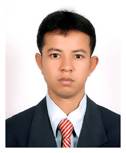 সাধারণ গণিত
শ্রেণি সপ্তম
সময়ঃ ৪০ মিনিট
পাঠের উদ্দেশ্য
১। পরিমাপ কী তা বলতে পারবে ।
২।  পরিমাপ কী কী লাগে তা বলতে পারবে ।
৩।  পরিমাপের  প্রয়োজনীয়তা বর্ণনা করতে পারবে ।
4।  বিভিন্ন বস্তুর  দৈর্ঘ, প্রস্থ, উচ্চতা, ওজন  ও আয়তন ইত‌্যাদি পরিমাপ করতে পারবে।
হাতের দৈর্ঘ্য পরিমাপ
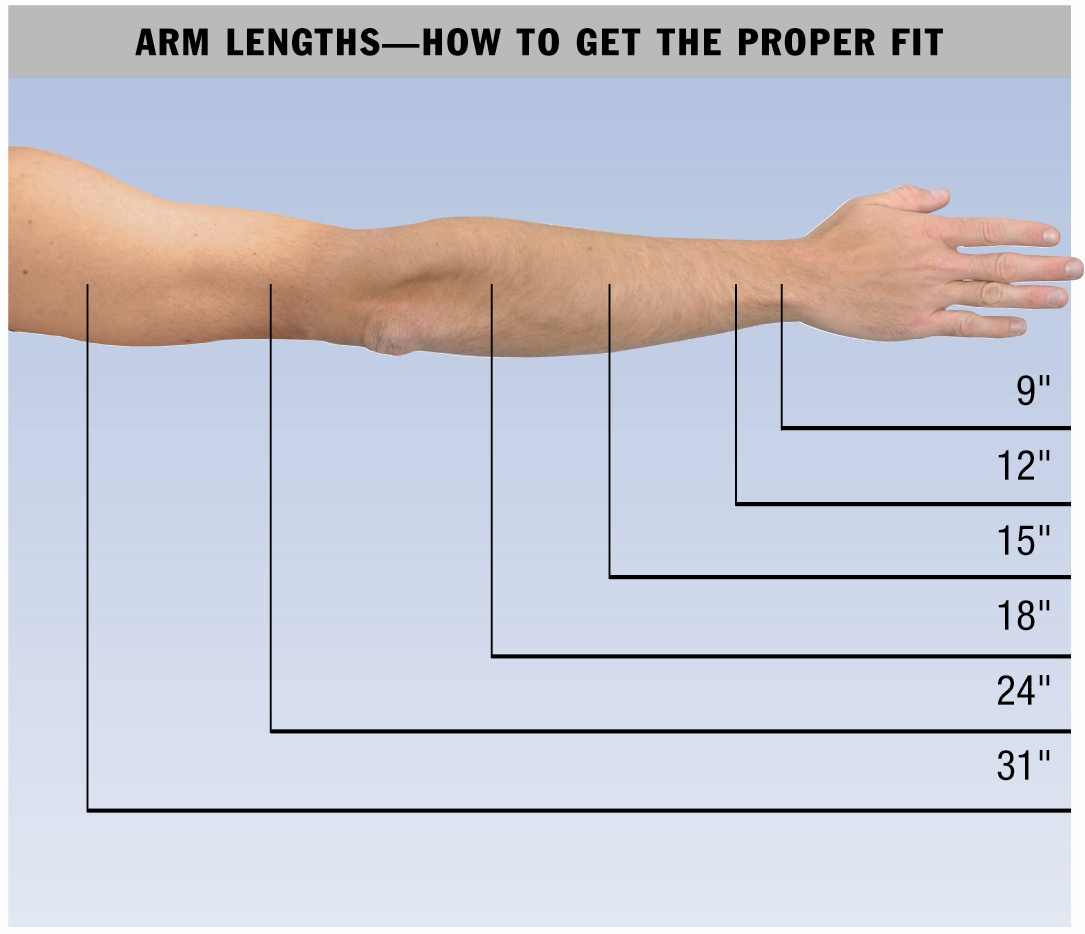 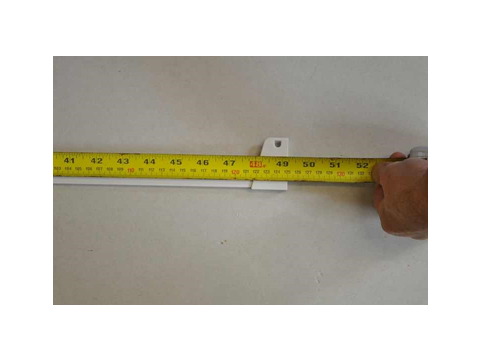 ৫২ ইঞ্চি
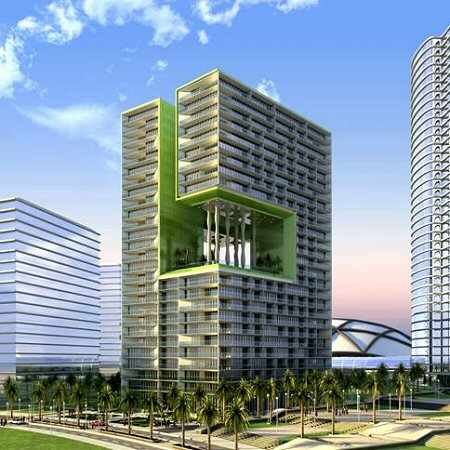 ছবি গুলোর সাহায্যে কী বুঝানো হয়েছে ?
প্রস্থ(b)
দৈর্ঘ্য(a)
উচ্চতা(c)
পরিমাপ ও একক
প্রস্থ(b)
প্রস্থ(c)
দৈর্ঘ্য(a)
ঘনবস্তুর আয়তন= দৈর্ঘ্য(a)×প্রস্থ(b)×উচ্চতা(c)
আয়তকার ঘনবস্তুর সমগ্রপৃষ্ঠের ক্ষেত্রফল=2(ab+bc+ca)
প্রস্থ(b)=৫সে,মি,
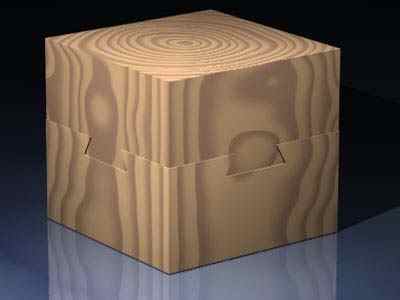 প্রস্থ(c)=৫সে,মি,
দৈর্ঘ্য(a)=৮সে,মি,
বাক্সের দৈর্ঘ্য ৮ সে,মি, প্রস্থ ৫ সে,মি,এবং উচ্চতা ৩ সে, মি, ।
দলীয় কাজ
১ম দল-বাক্সটির আয়তন বের কর।
২য় দল-বাক্সটির ক্ষেত্রফল বের কর।
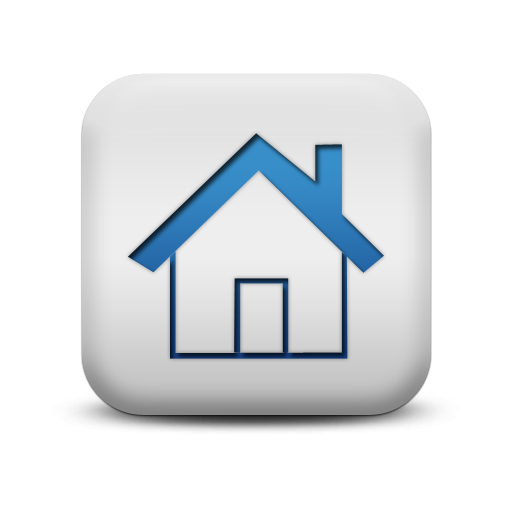 একটি আয়তাকার চৌবাচ্চার দৈর্ঘ্য ৫’৫ মিটার, প্রস্থ ৪ মিটার, এবং উচ্চতা ২ মিটার। উক্ত চৌবাচ্চা ভর্তি পানি থাকলে পানির আয়তন কত লিটার ?
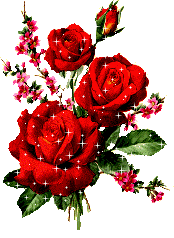 সকলকে
শুভেচ্ছা
ও
ধন্যবাদ